5
4
3
2
1
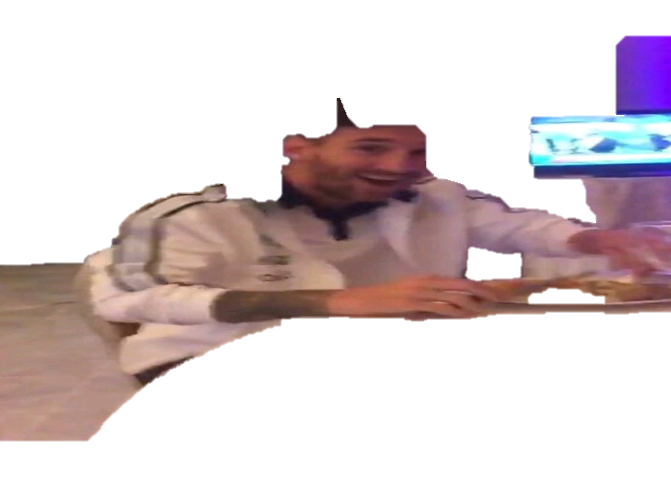 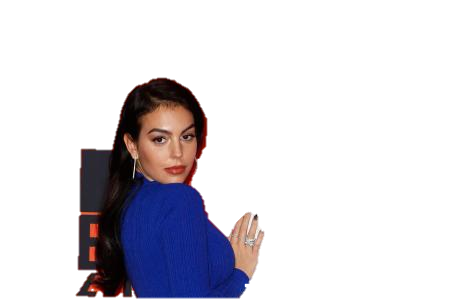 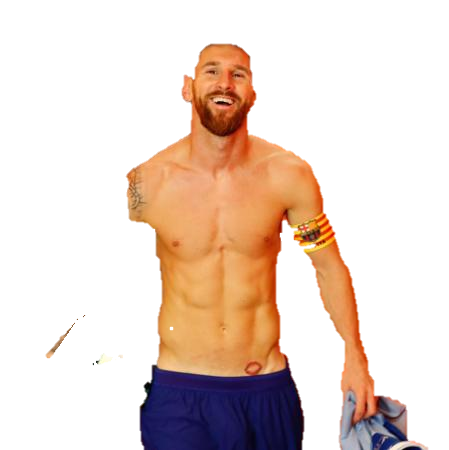 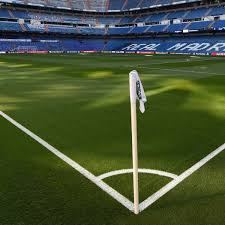 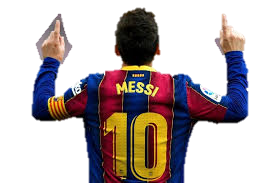 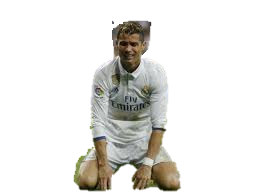 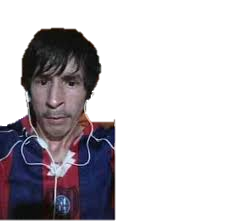